Welcome to PHYS-222, Modern Physics for Engineers!
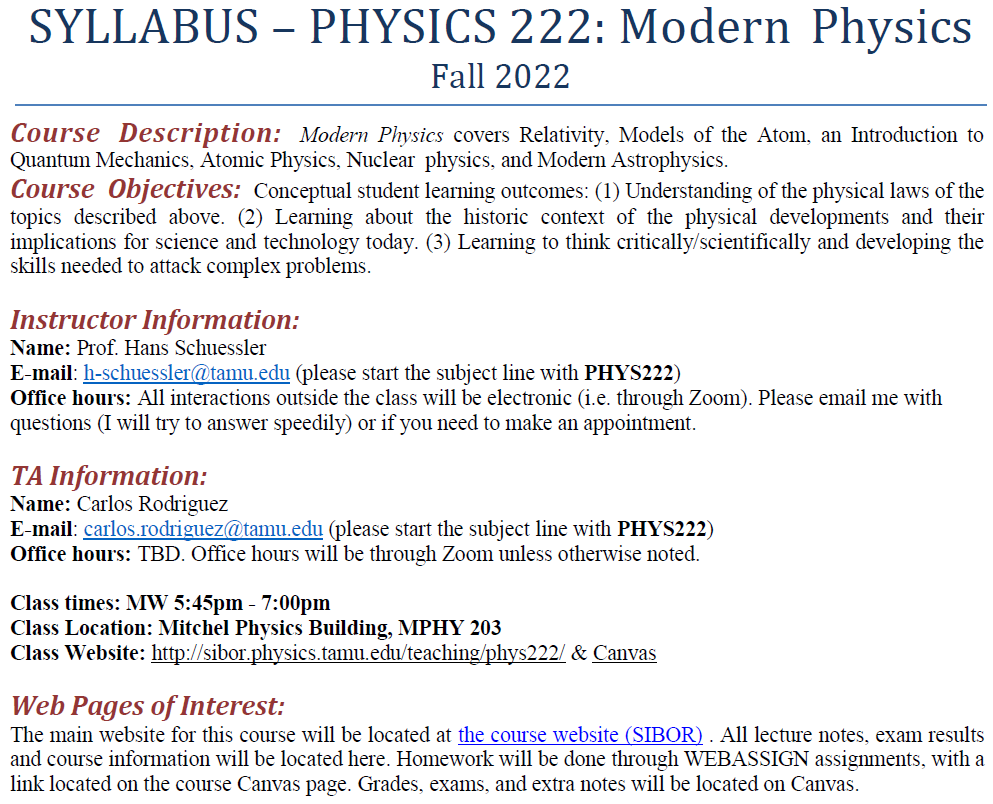 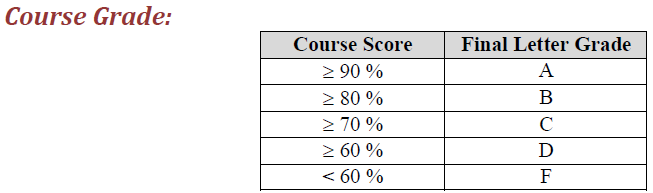 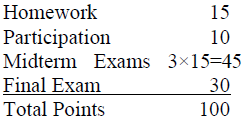 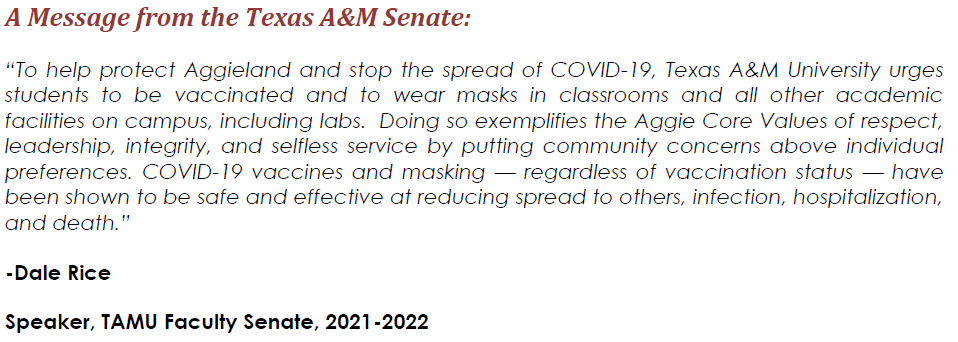 “To contribute in protecting students in attendance I am providing masks at the classroom entrances. In the spirit of Aggieland let us fight together and continue to show that Aggies are stronger than the pandemic and do not make other Aggies sick by not wearing masks.”

- Hans Schuessler, Professor of Physics, Chair of Optical and Biomedical Physics
CHAPTER 1
"The eternal mystery of the world is its comprehensibility.“
"Anyone who has never made a mistake has never tried anything new." 
A. Einstein
1.1 Classical Physics of the 1890s
1.2 The Kinetic Theory of Gases
1.3 Waves and Particles
1.4 Conservation Laws and Fundamental Forces
1.5 The Atomic Theory of Matter
1.6 Unresolved Questions of 1895 and New Horizons
1.1: Classical Physics of the 1890s
Mechanics
Electromagnetism
Thermodynamics
MECHANICS
CLASSICAL
 PHYSICS
1.1
ELECTRICITY 
AND
MAGNETISM
THERMODYNAMICS
CONSERVATION LAWS
Triumph of Classical Physics: The Conservation Laws
Conservation of energy: The total sum of energy (in all its forms) is conserved in all interactions. 
Conservation of linear momentum: In the absence of external forces, linear momentum is conserved in all interactions.
Conservation of angular momentum: In the absence of external torque, angular momentum is conserved in all interactions.
Conservation of charge: Electric charge is conserved in all interactions.
Mechanics
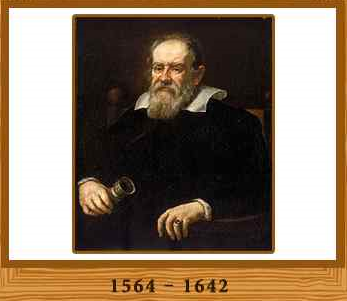 Galileo Galilei (1564-1642)
Great experimentalist
Principle of inertia
Established experimental foundations
Kinematics equations for constant acceleration
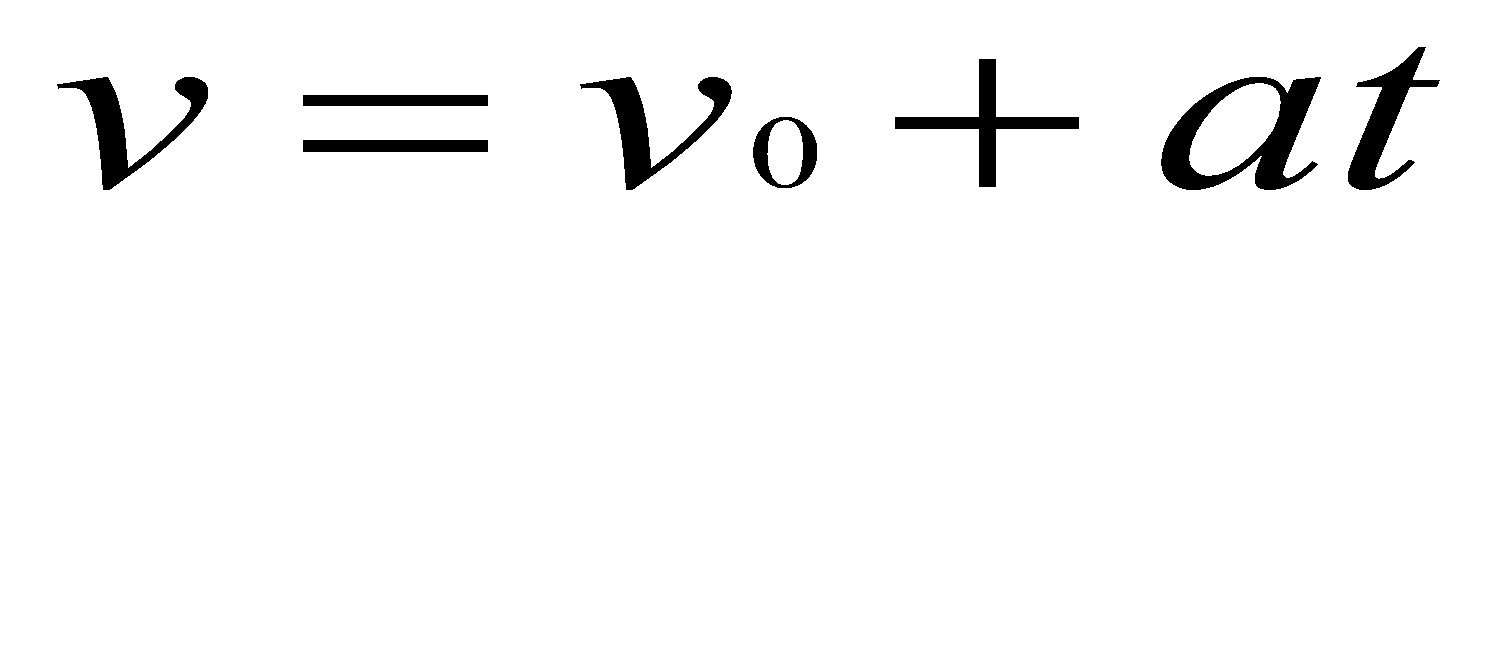 General formulas:
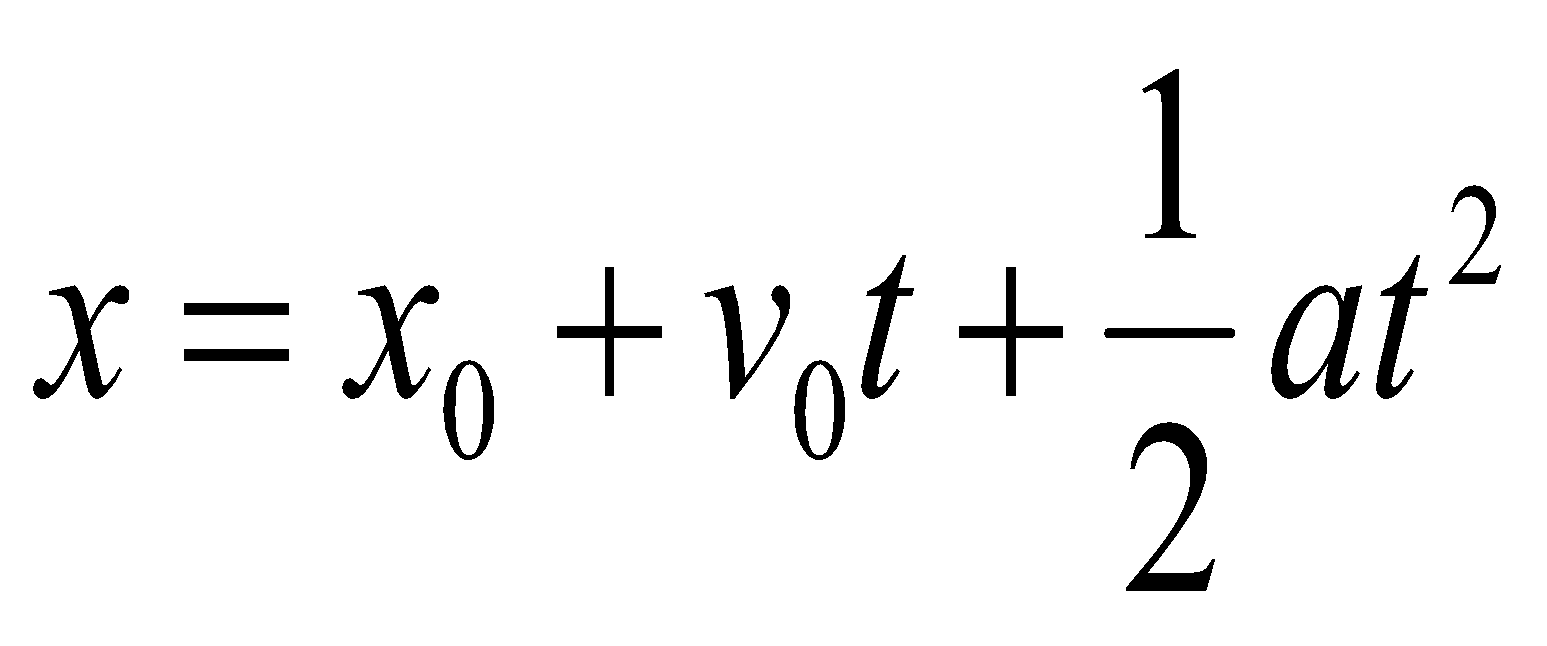 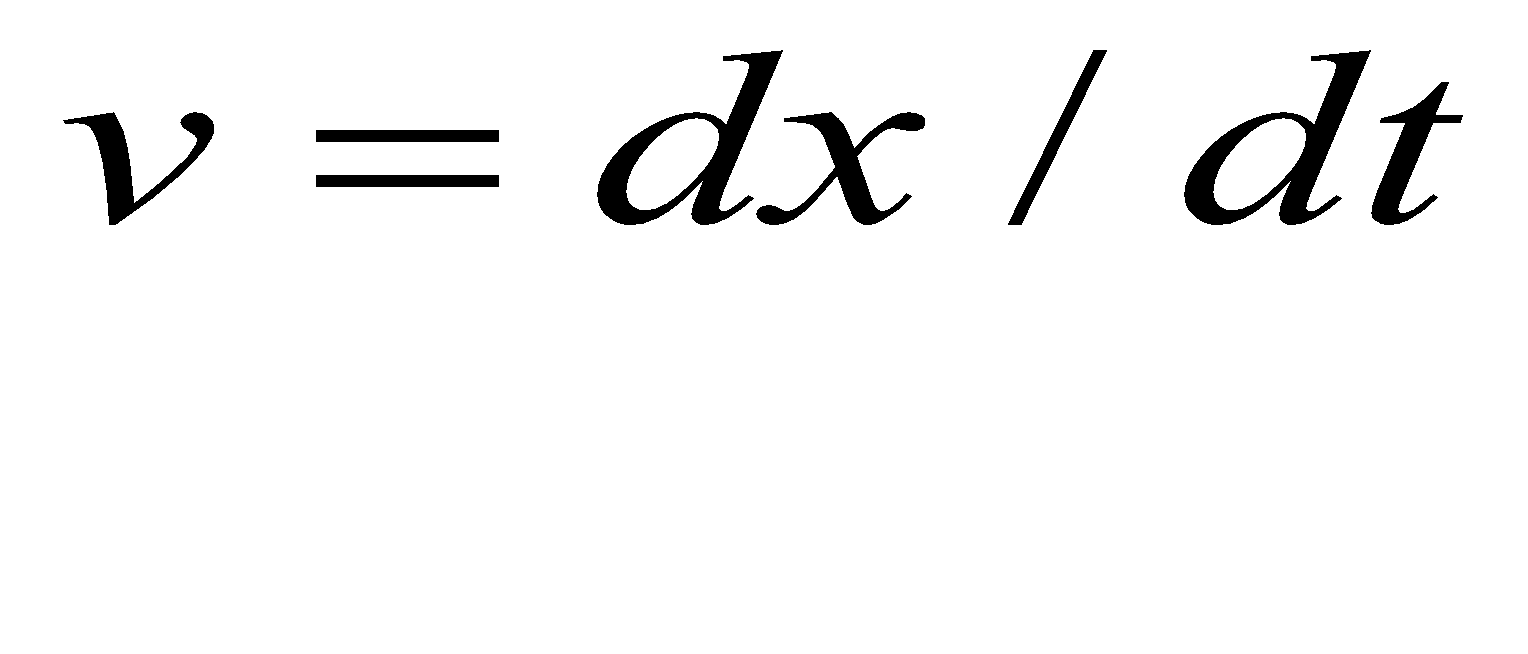 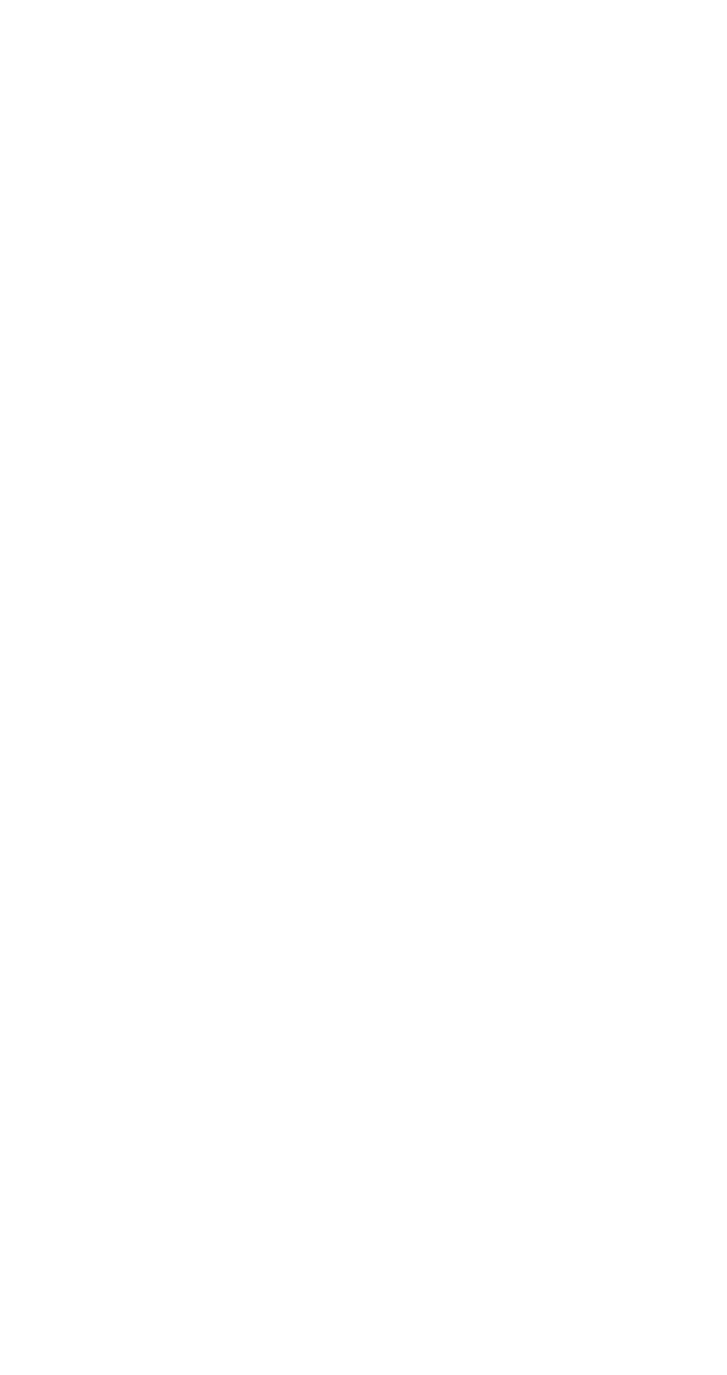 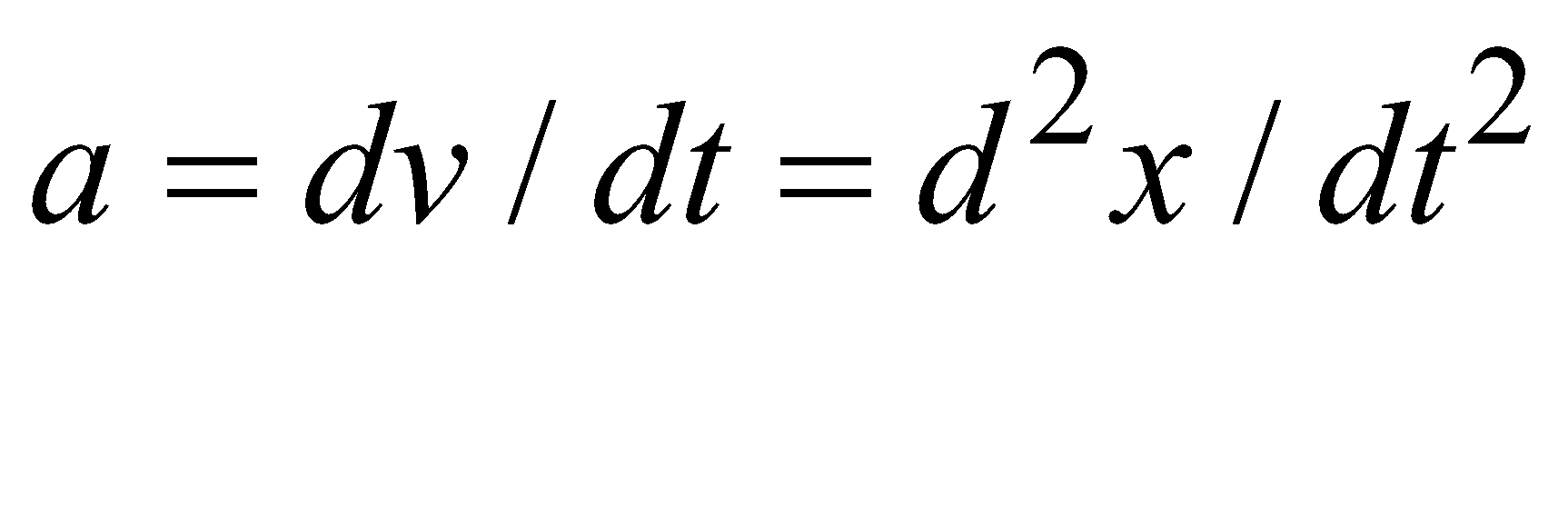 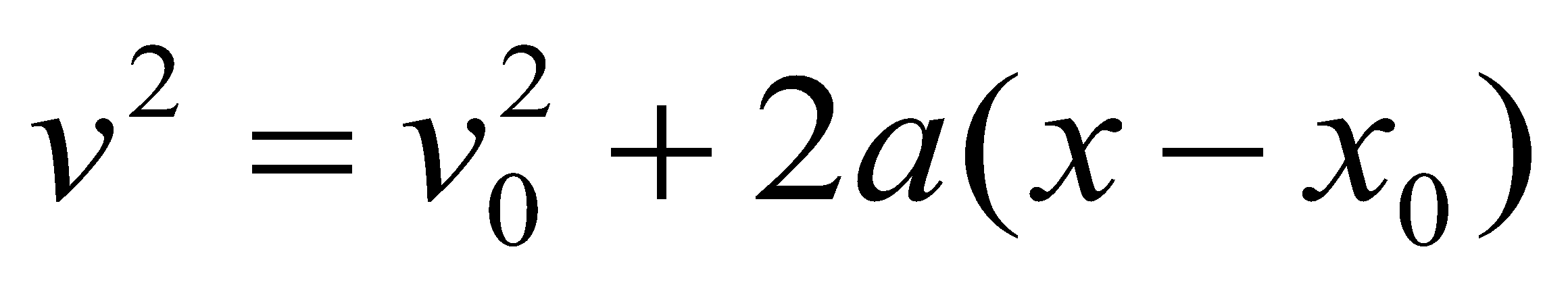 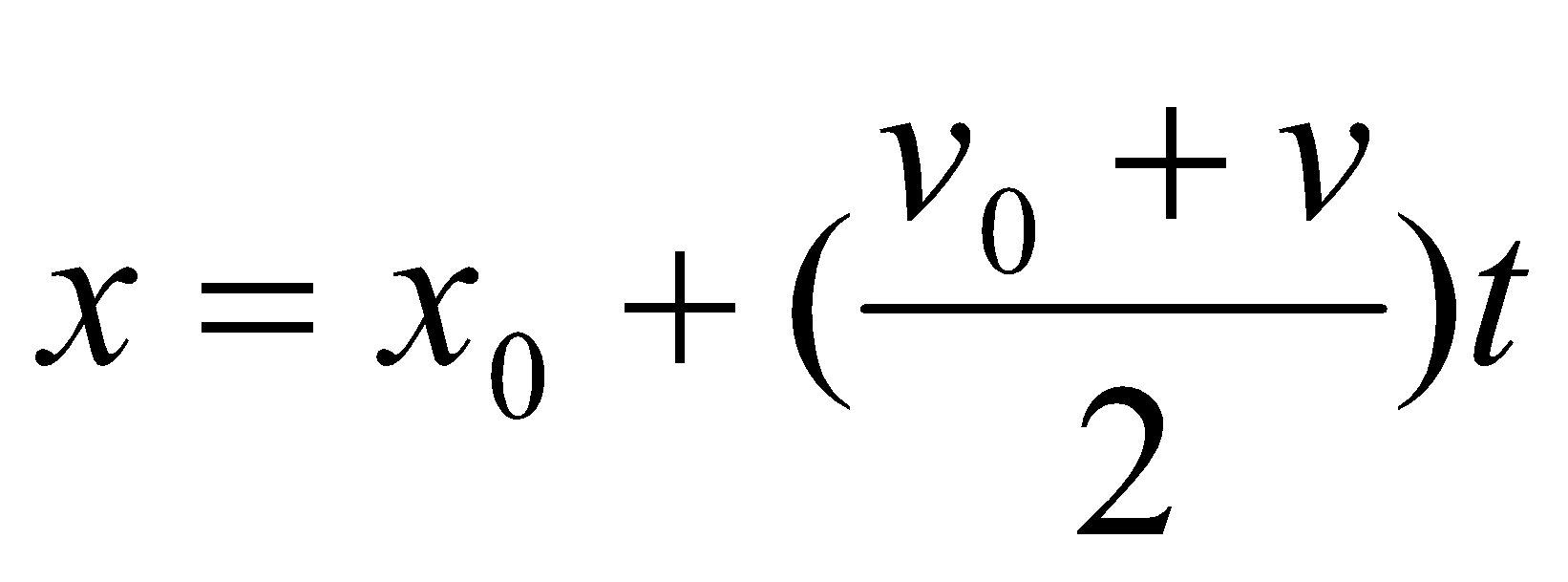 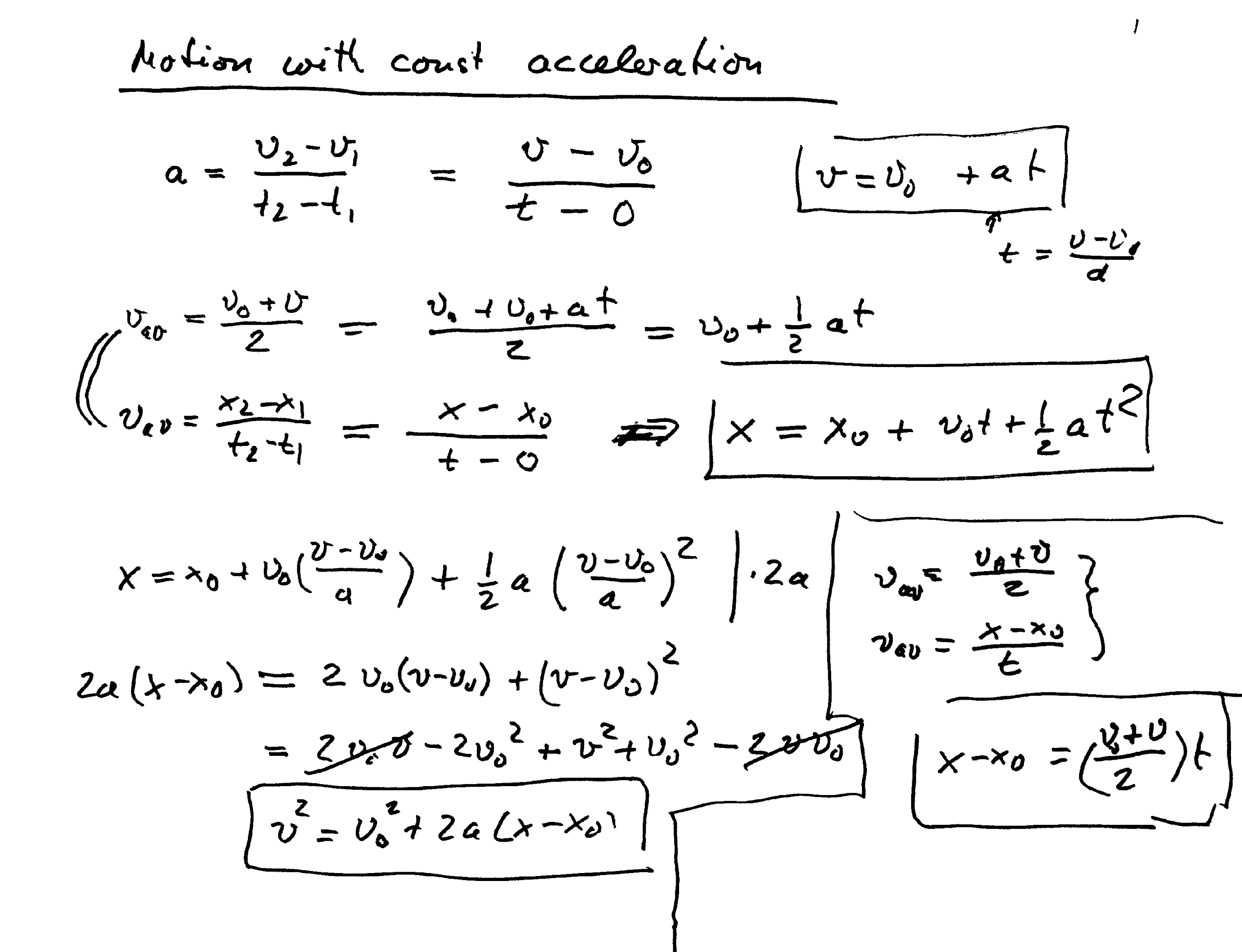 Testing Kinetics for a=9.80m/s2
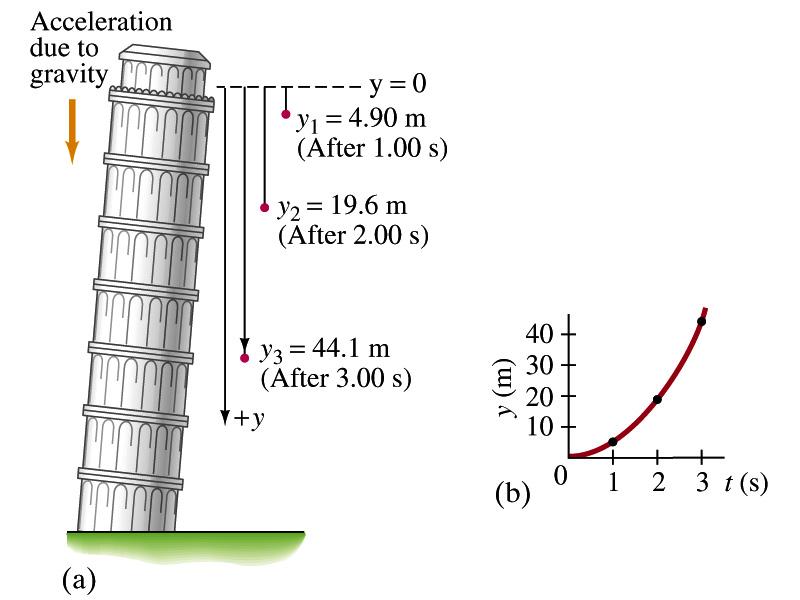 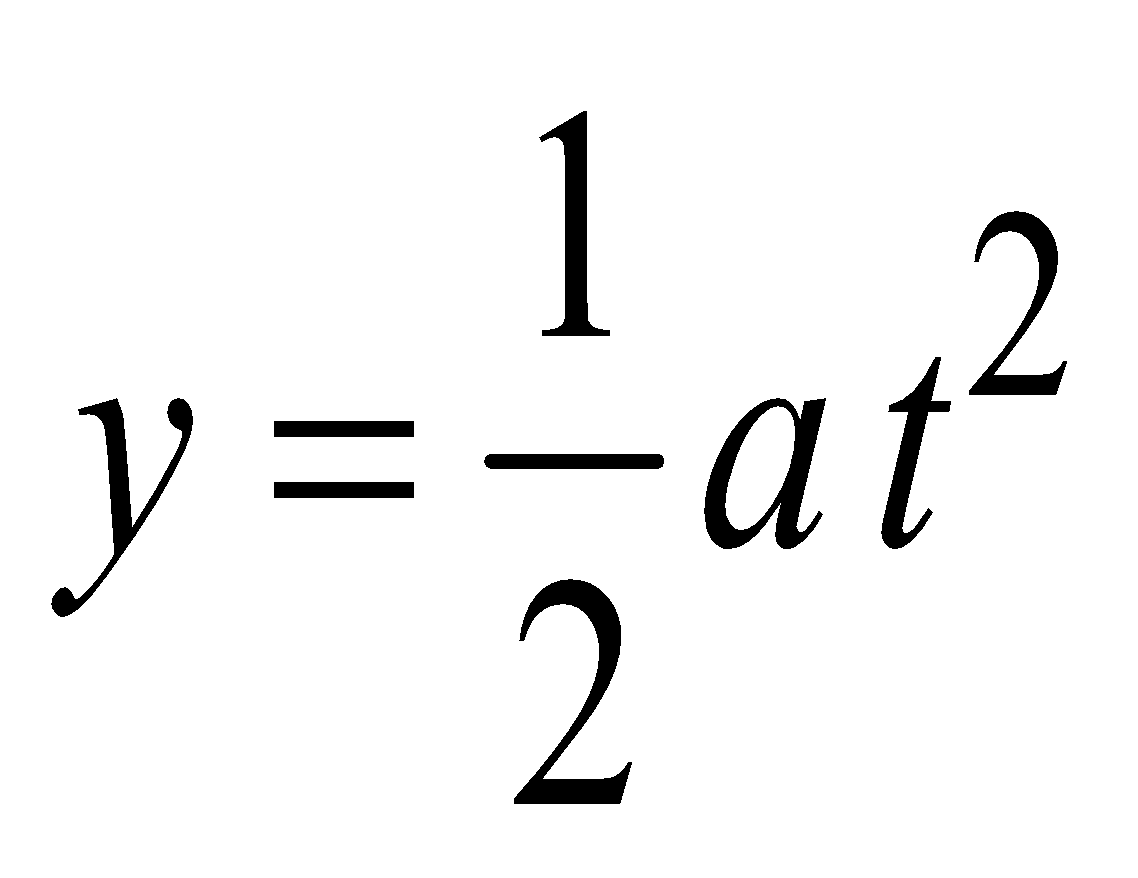 All objects fall with the same constant acceleration!!
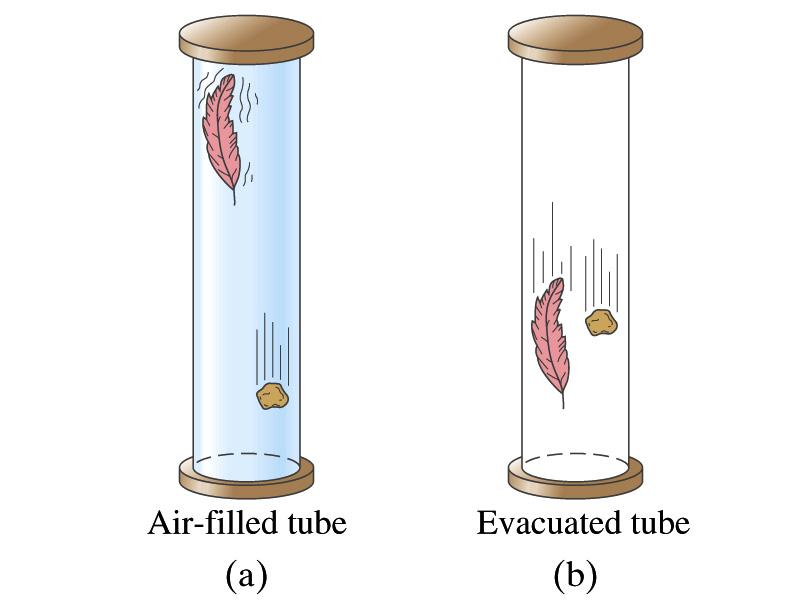 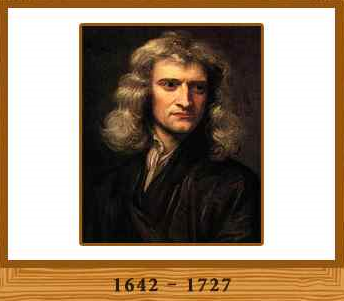 Isaac Newton (1642-1727)
Three laws describing the relationship between 
mass and acceleration.
    
Newton’s first law (law of inertia): An object in motion with a constant velocity will continue in motion unless acted upon by some net external force.
Newton’s second law: Introduces force (F) as responsible for the  change in linear momentum (p): 


Newton’s third law (law of action and reaction): The force exerted by body 1 on body 2 is equal in magnitude and opposite in direction to the force that body 2 exerts on body 1.
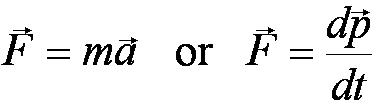 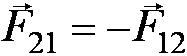 Inertial Frames K and K’
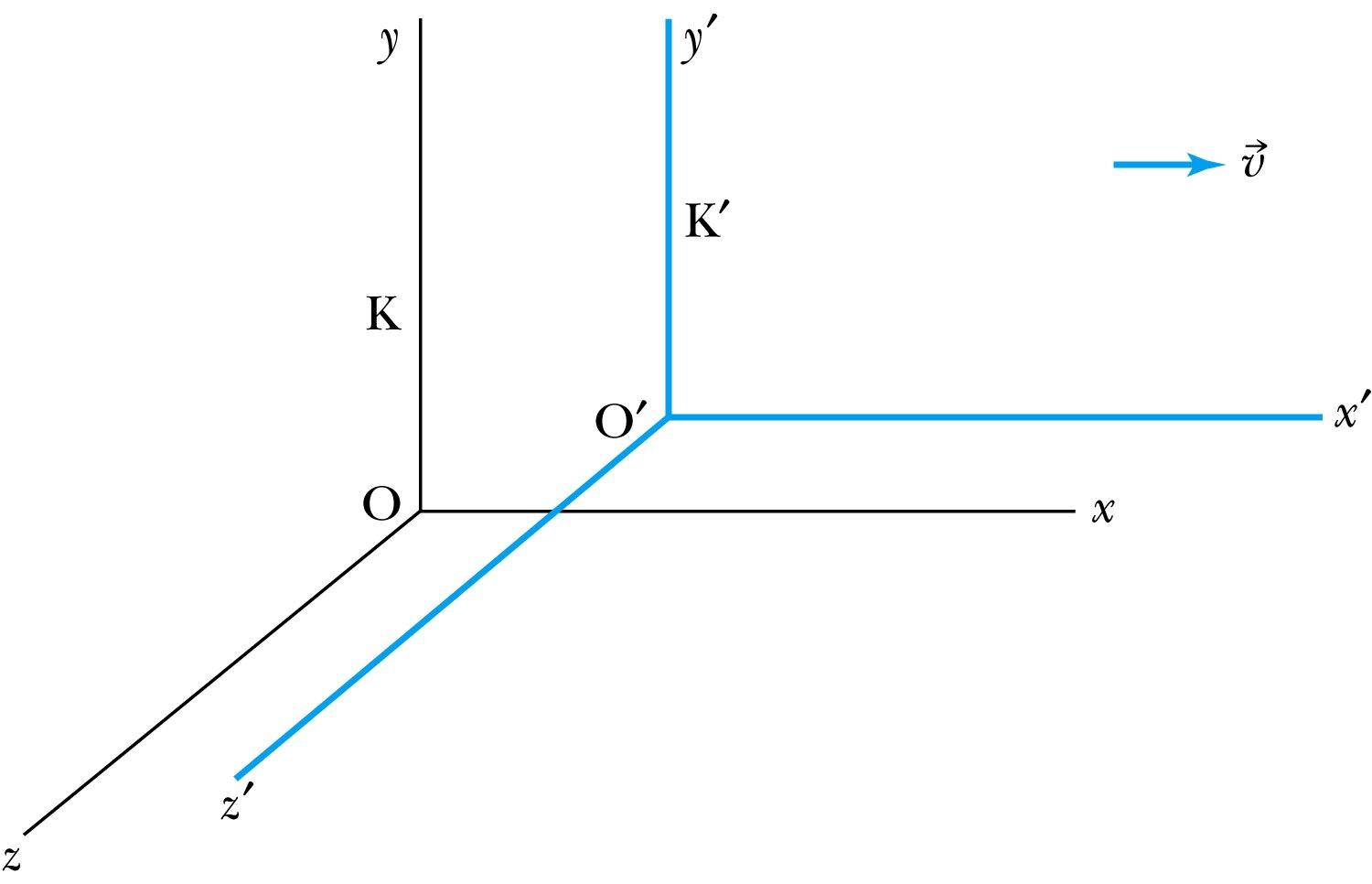 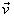 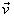 K is at rest and K’ is moving with constant velocity  
Axes are parallel
K and K’ are said to be INERTIAL COORDINATE SYSTEMS
The Galilean Transformation
For a point P
In system K: P = (x, y, z, t)
In system K’: P = (x’, y’, z’, t’)
P
x
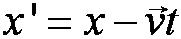 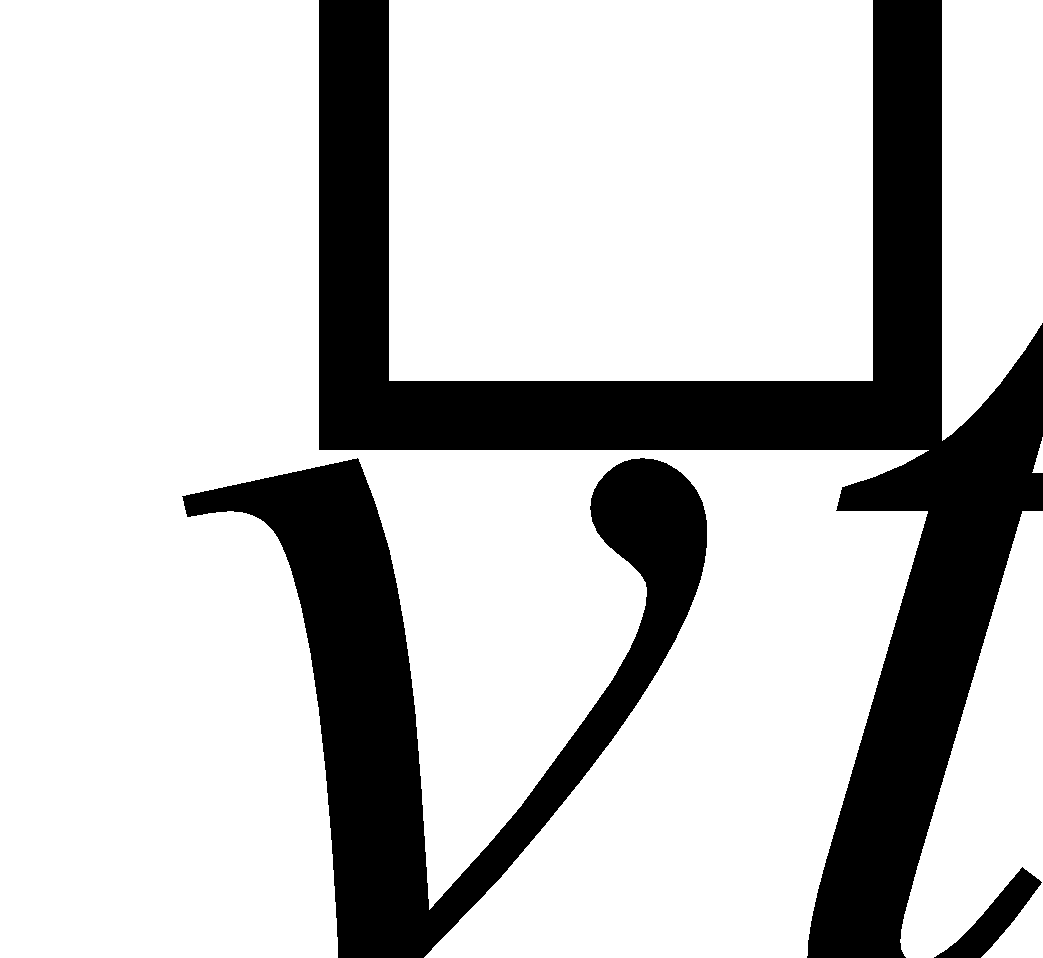 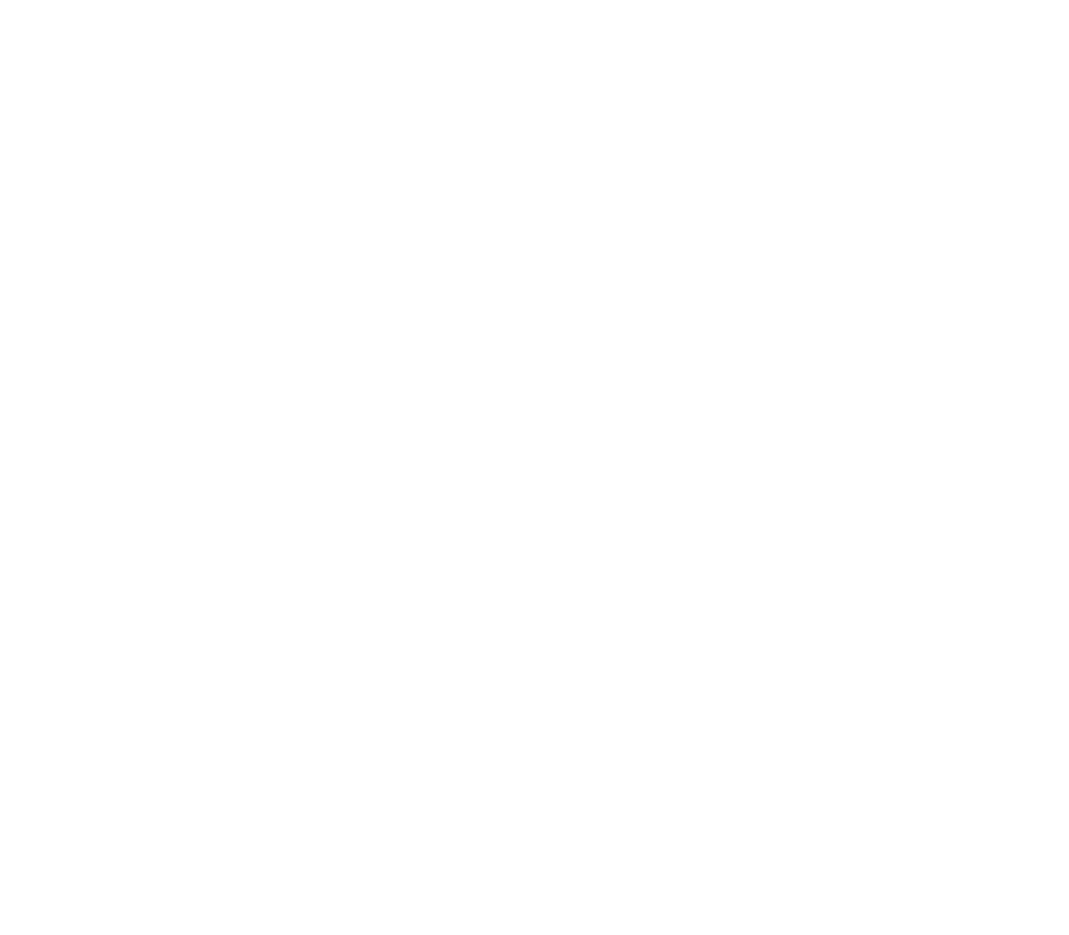 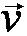 K
K’
x’-axis
x-axis
pulling a sled, Michelangelo’s assistant
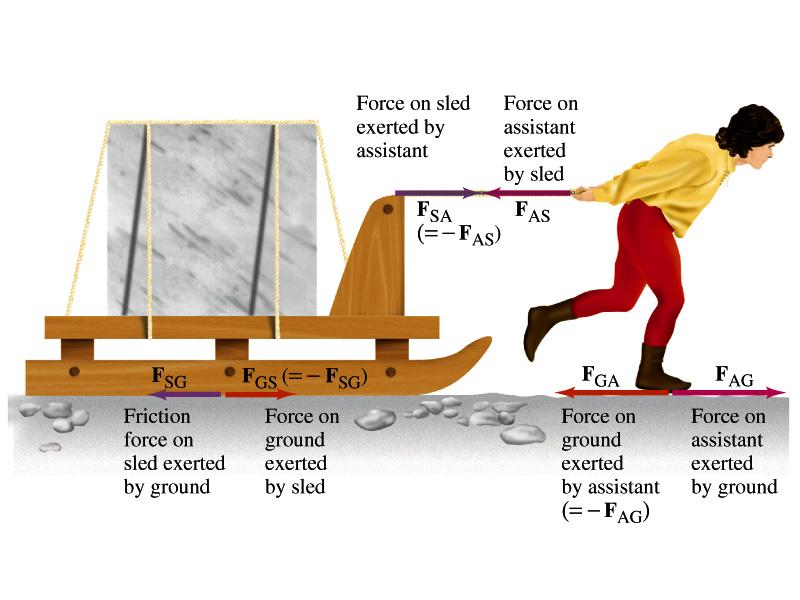 For forward motion:  FAG> FAS    FSA > FSG
Gravitation
Newton’s Law of Gravitation
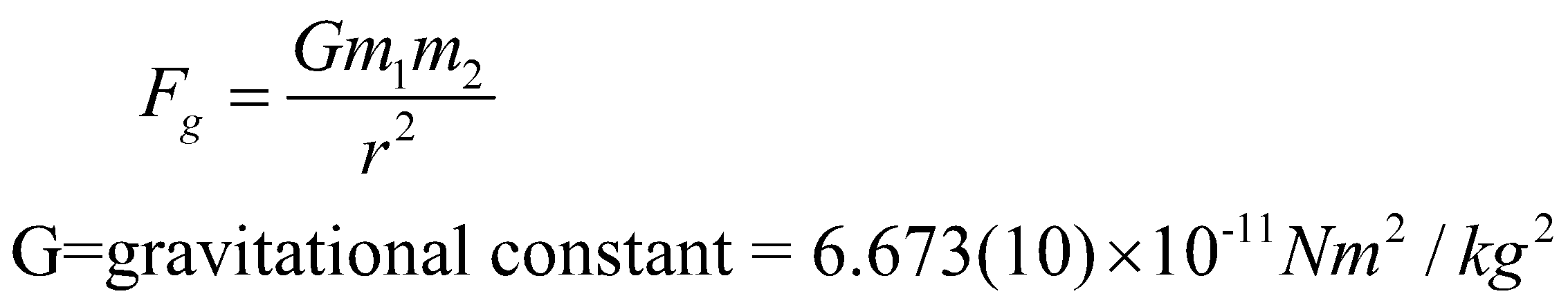 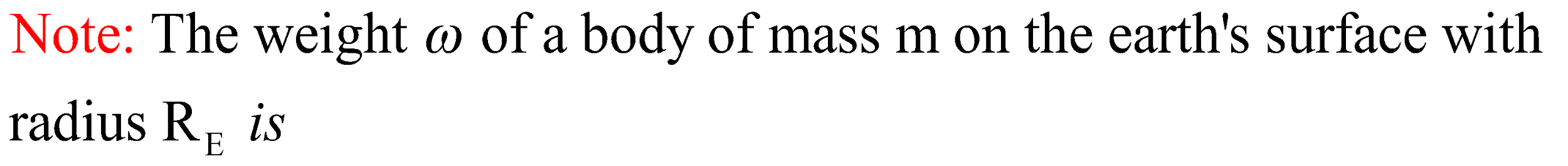 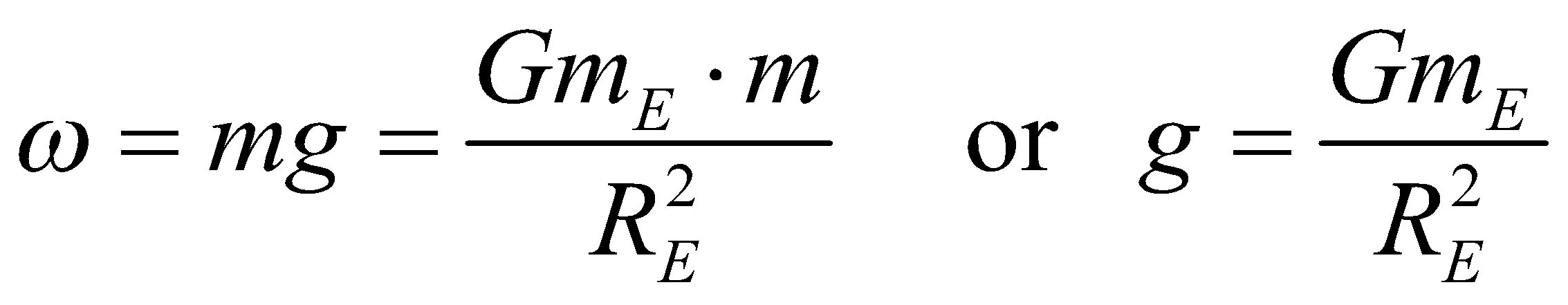 Cavendish balance
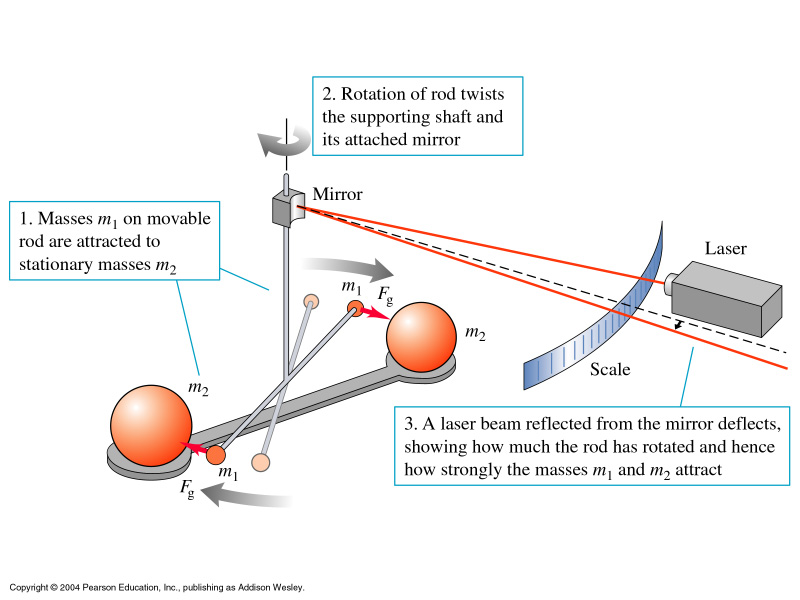 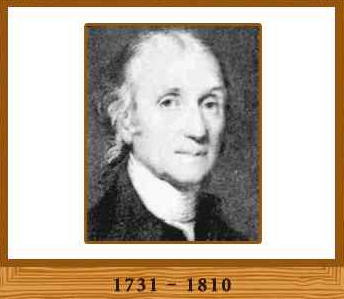 Light source
(           )
Henry Cavendish(1798) announced that he has weighted the earth.
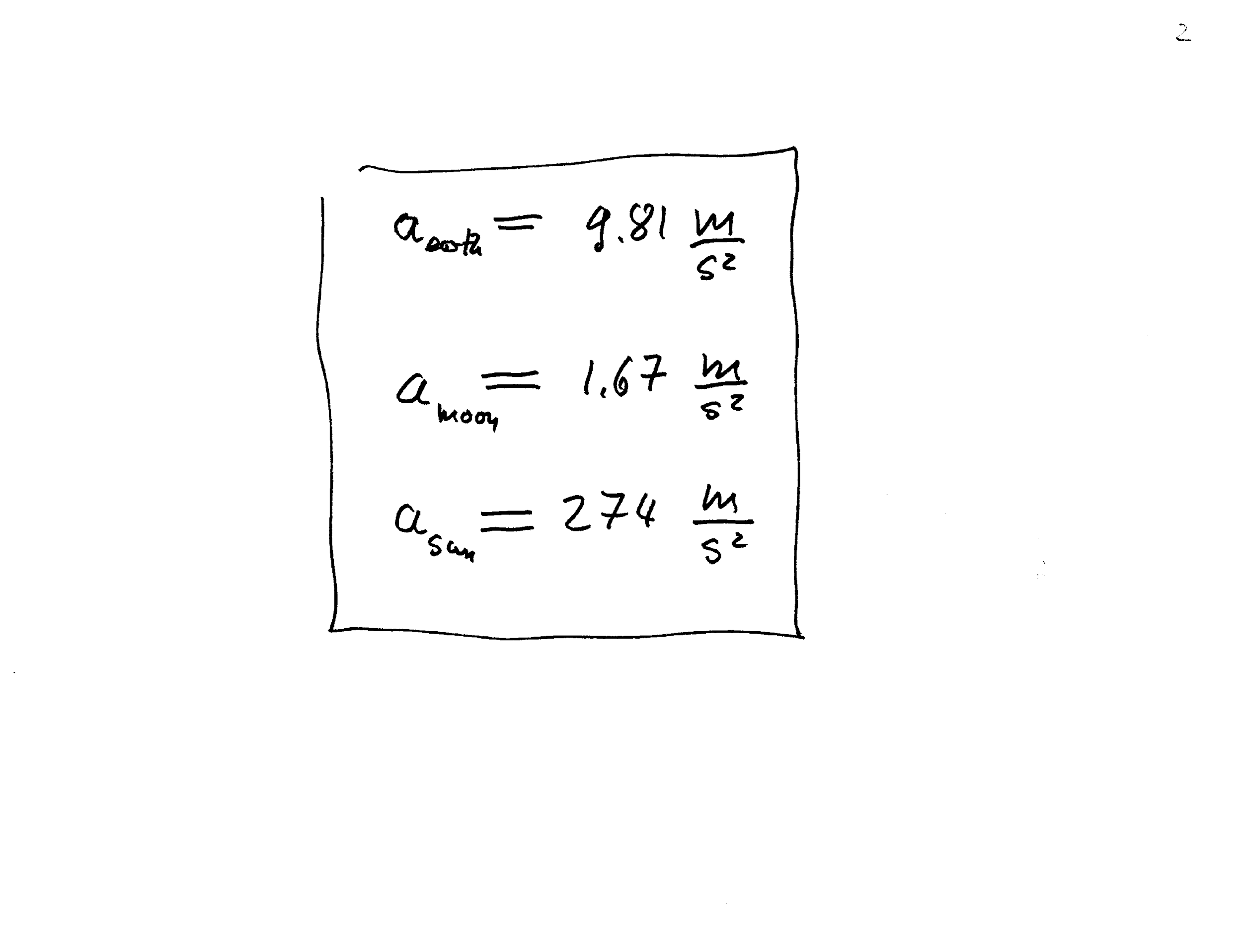 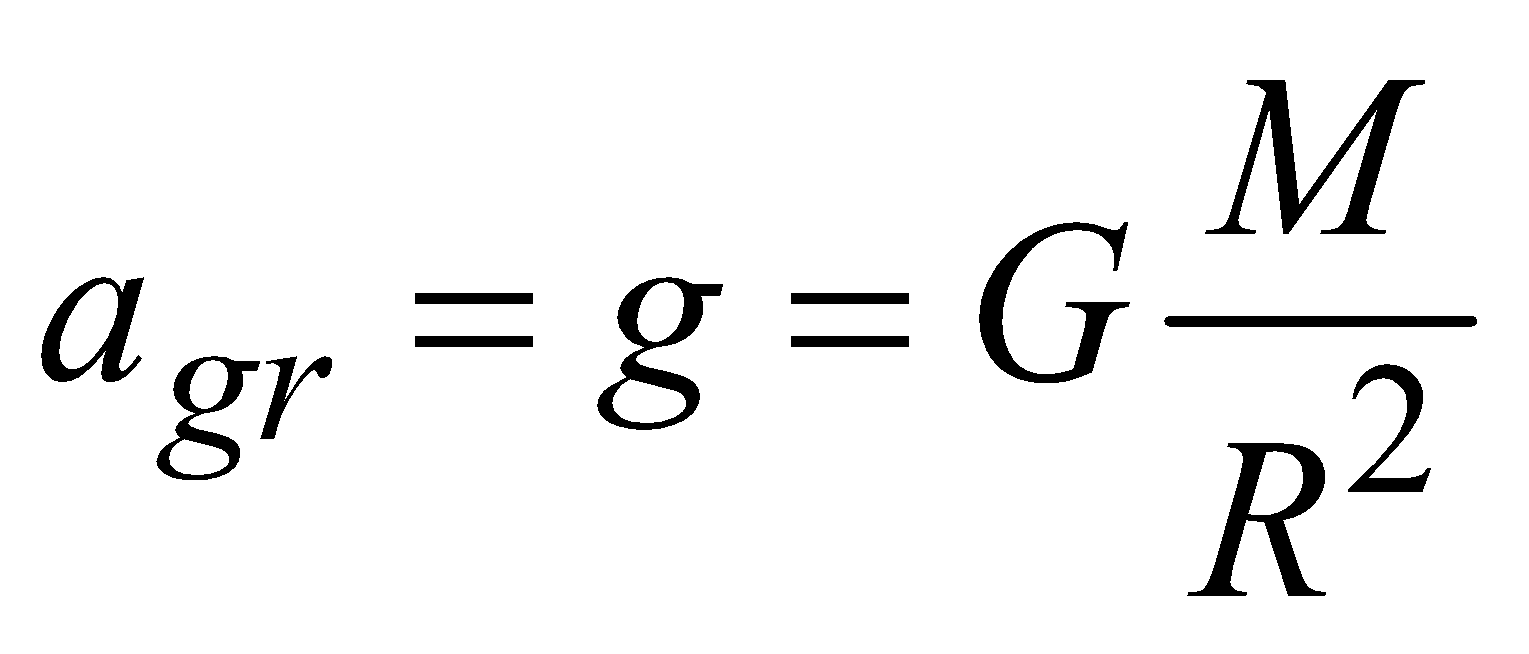 The Foucault pendulum in Aggieland
What does it show?? Seeing is believing
T=10 sec   how long is it??
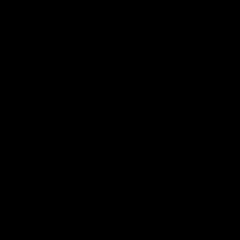 Electromagnetism: 18th-19th centuries
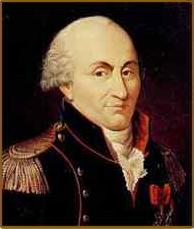 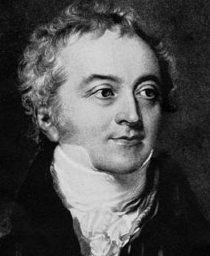 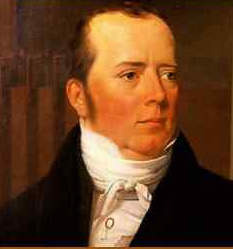 Contributions made by:
Coulomb (1736-1806)
Oersted (1777-1851)
Young (1773-1829)
Ampère (1775-1836)
Faraday (1791-1867)
Henry (1797-1878)
Maxwell (1831-1879)
Hertz (1857-1894)
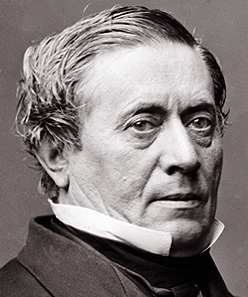 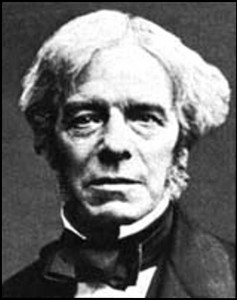 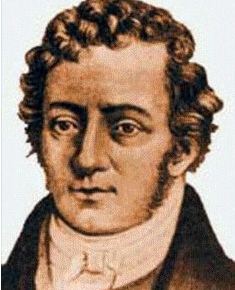 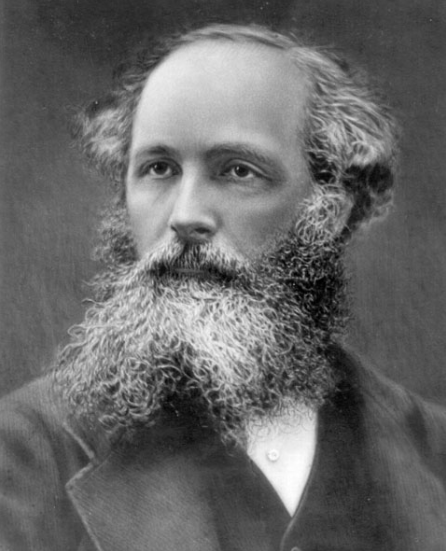 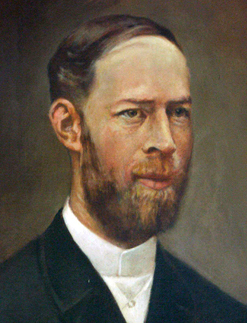 Culminates in Maxwell’s Equations
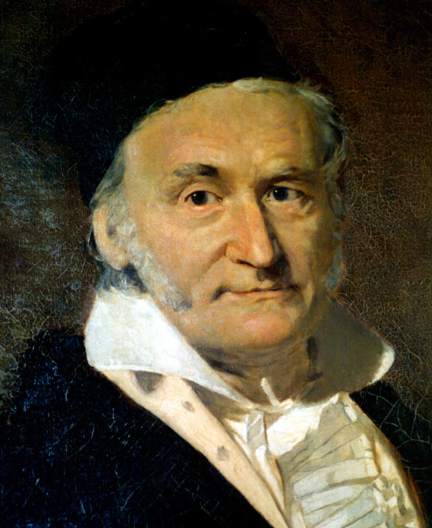 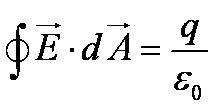 Gauss’s law (ΦE): 
      (electric field)

Gauss’s law (ΦB):
      (magnetic field)

Faraday’s law:

Ampère’s law:
      (Generalized) 
	
Lorentz law:
      (force)
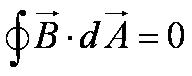 Gauss (1777 –1855)
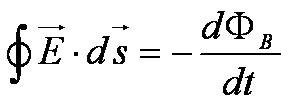 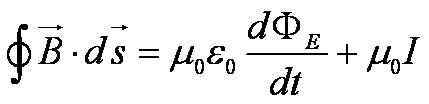 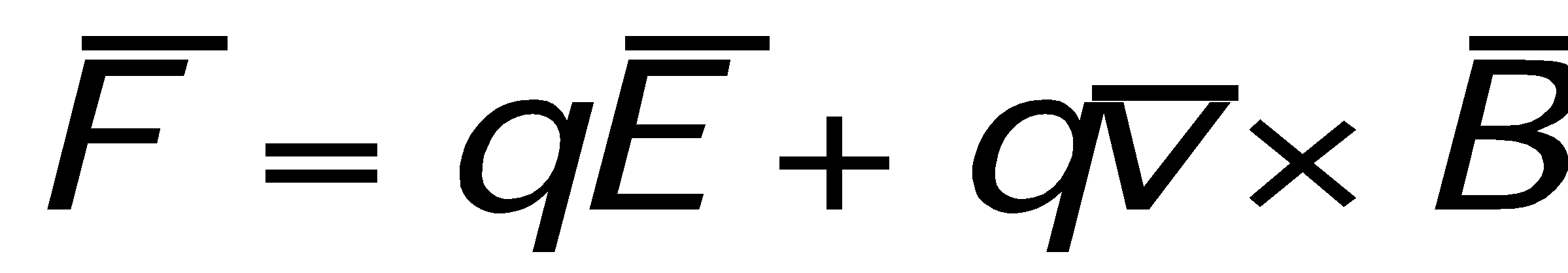 Thermodynamics
Contributions made by:

Benjamin Thompson (1753-1814) (frictional heat) 
     (Count Rumford)
Sadi Carnot (1796-1832) (heat engine and Carnot cycle) 
James Joule (1818-1889) (mechanical equivalent of heat)) 
Rudolf Clausius (1822-1888) (heat can never pass from a colder to a warmer body without some other change)
William Thompson (1824-1907)
     (Lord Kelvin) (proposed absolute temperature scale)
Primary Results
Deals with temperature, heat, work, and the internal energy of systems
Introduces thermal equilibrium
The first law establishes heat as energy and expresses conservation of energy
Introduces the concept of internal energy and considers temperature as a measure of internal energy
Introduces limitations of the energy processes that can or cannot take place
The Laws of Thermodynamics
First law: The change in the internal energy ΔU of a system is equal to the heat Q added to a system plus the work W done on the system

ΔU = Q + W 

Second law: It is not possible to convert heat completely into work without some other change taking place. 

The “zeroth” law: Two systems in thermal equilibrium with a third system are in thermal equilibrium with each other.  

Third law: It is not possible to achieve an absolute zero temperature.
1.2: The Kinetic Theory of Gases
Contributions made by:
Robert Boyle (1627-1691)
Jacques Charles (1746-1823)
Joseph Louis Gay-Lussac (1778-1823)

Culminates in the ideal gas equation for n moles of a “simple” gas:
pV = nRT
(where R is the ideal gas constant, 8.31 J/(mol · K)
Additional Contributions
Amedeo Avogadro (1776-1856) (number of molecules in a mole and their weights) 
John Dalton (1766-1844) (atomic theory of elements)
Daniel Bernoulli (1700-1782) (kinetic theory of gases)
Ludwig Boltzmann (1844-1906) (kinetic theory of gases, entropy as log() of probability)
James Clerk Maxwell (1831-1879) (velocity distribution)
J. Willard Gibbs (1939-1903) (thermodynamic and chemical potentials)
Primary Results
Average molecular kinetic energy directly related to absolute temperature
Internal energy U directly related to the average molecular kinetic energy
Internal energy equally distributed among the number of degrees of freedom (f ) of the system containing n moles of substance


(NA = 6.022×1023 mol−1 
Avogadro’s number: number of molecules in 1 mole)
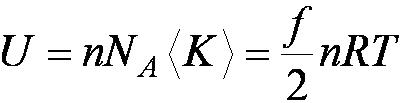 Other Primary Results
2. Maxwell derives a relation for the molecular speed distribution f (v):



3. Boltzmann contributes to determine the root-mean-square of the molecular speed


Thus relating energy to the temperature for an ideal gas
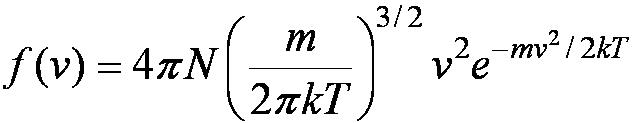 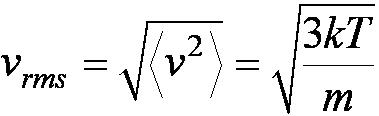 Molecular speeds in an ideal gas
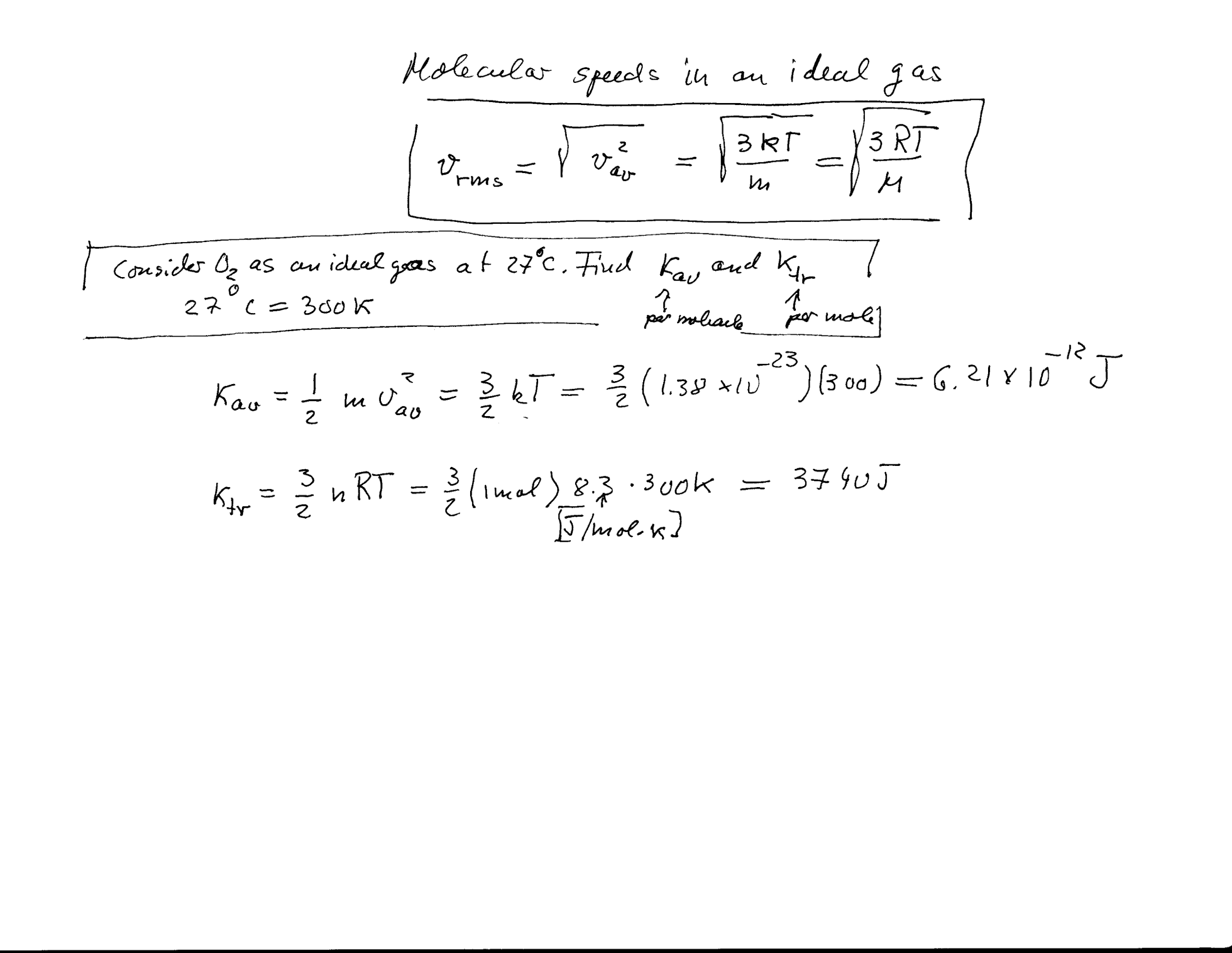 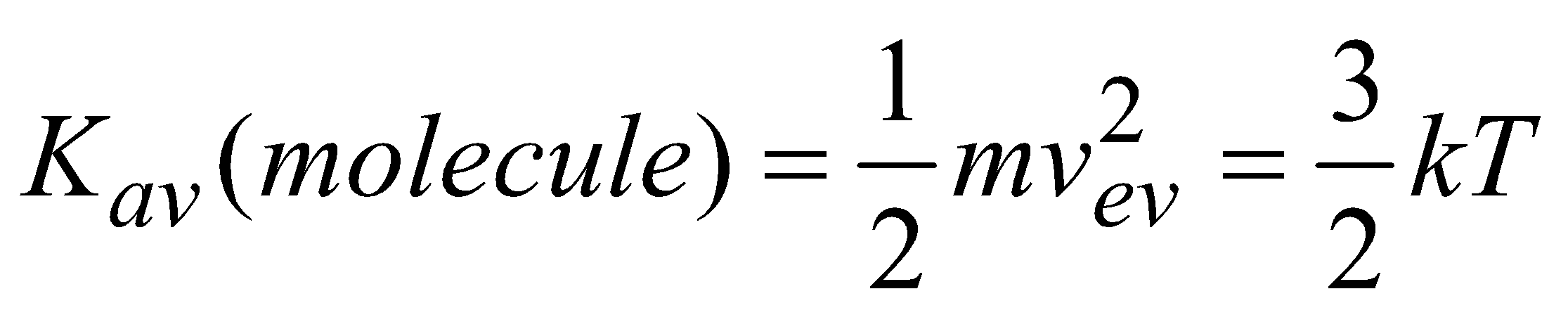 21
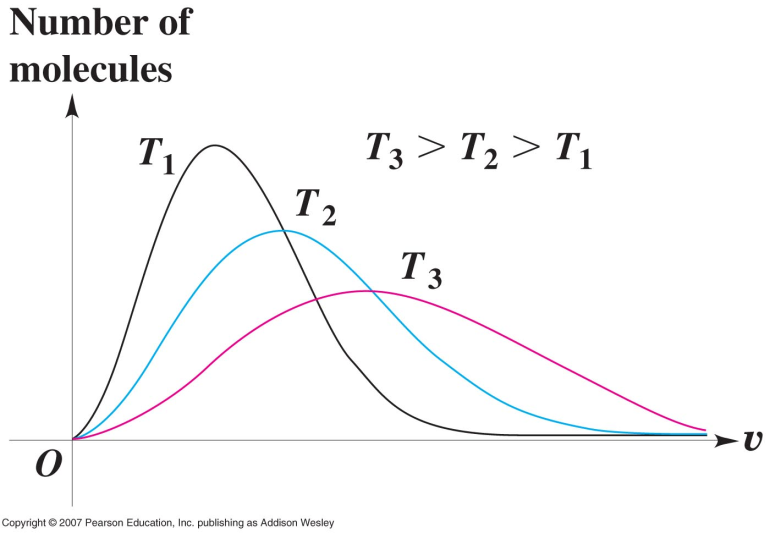 1.3: Waves and Particles
Two ways in which energy is transported:

Point mass interaction: transfers of momentum and kinetic energy: particles	

Extended regions wherein energy transfers by way of vibrations and rotations are observed: waves
Particles vs. Waves
Two distinct phenomena describing physical interactions
Particles in the form of point masses and waves in the form of perturbation in a mass distribution, i.e., a material medium
The distinctions are observationally quite clear; however, not so for the case of visible light
Thus by the 17th century begins the major disagreement concerning the nature of light
The Nature of Light
Contributions made by:
Isaac Newton (1642-1742)
Christian Huygens (1629 -1695)
Thomas Young (1773 -1829)
Augustin Fresnel (1788 – 1829)
The Nature of Light
Newton suggested the corpuscular (particle) theory
Particles of light travel in straight lines or rays
Explained sharp shadows
Explained reflection and refraction
The Nature of Light
Christian Huygens promoted the wave theory
Light propagates as a wave of concentric circles from the point of origin
Explained reflection and refraction
Did not explain sharp shadows
The Wave Theory Advances…
Contributions by Huygens, Young, Fresnel and Maxwell
Double-slit interference patterns
Refraction of light from a vacuum to a medium
Light is an electromagnetic phenomenon
Establishes that light propagates as a wave
The Electromagnetic Spectrum
Visible light covers only a small range of the total electromagnetic spectrum
All electromagnetic waves travel in a vacuum with a speed c given by:



(where μ0 and ε0 are the respective permeability  and permittivity of “free” space)
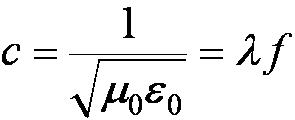 1.4: Conservation Laws and Fundamental Forces
Recall the fundamental conservation laws:
Conservation of energy
Conservation of linear momentum
Conservation of angular momentum
Conservation of electric charge

Later we will establish the conservation of mass as part of the conservation of energy
Modern Results
In addition to the classical conservation laws, two modern results will include:
The conservation of baryons and leptons
The fundamental invariance principles for time reversal, distance, and parity
Also in the Modern Context…
The three fundamental forces are introduced

Gravitational: 

Electroweak
Weak: Responsible for nuclear beta decay and effective only over distances of ~10−15 m
Electromagnetic:	 	          (Coulomb force)

Strong: Responsible for “holding” the nucleus together and effective less than ~10−15 m
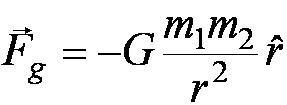 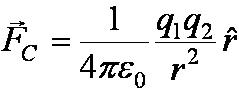 Unification
Neutrons and protons are composed of quarks, which have the color force acting between them
Grand Unified Theory (GUT) attempts to unify electroweak and strong forces 
String theory is one of these
They have yet to be verified experimentally
Unification of Forces
Maxwell unified the electric and magnetic forces as fundamentally the same force; now referred to as the electromagnetic force
In the 1970’s Glashow, Weinberg, and Salam proposed the equivalence of the electromagnetic and the weak forces (at high energy); now referred to as the electroweak interaction
Goal: Unification of All Forces into a Single Force
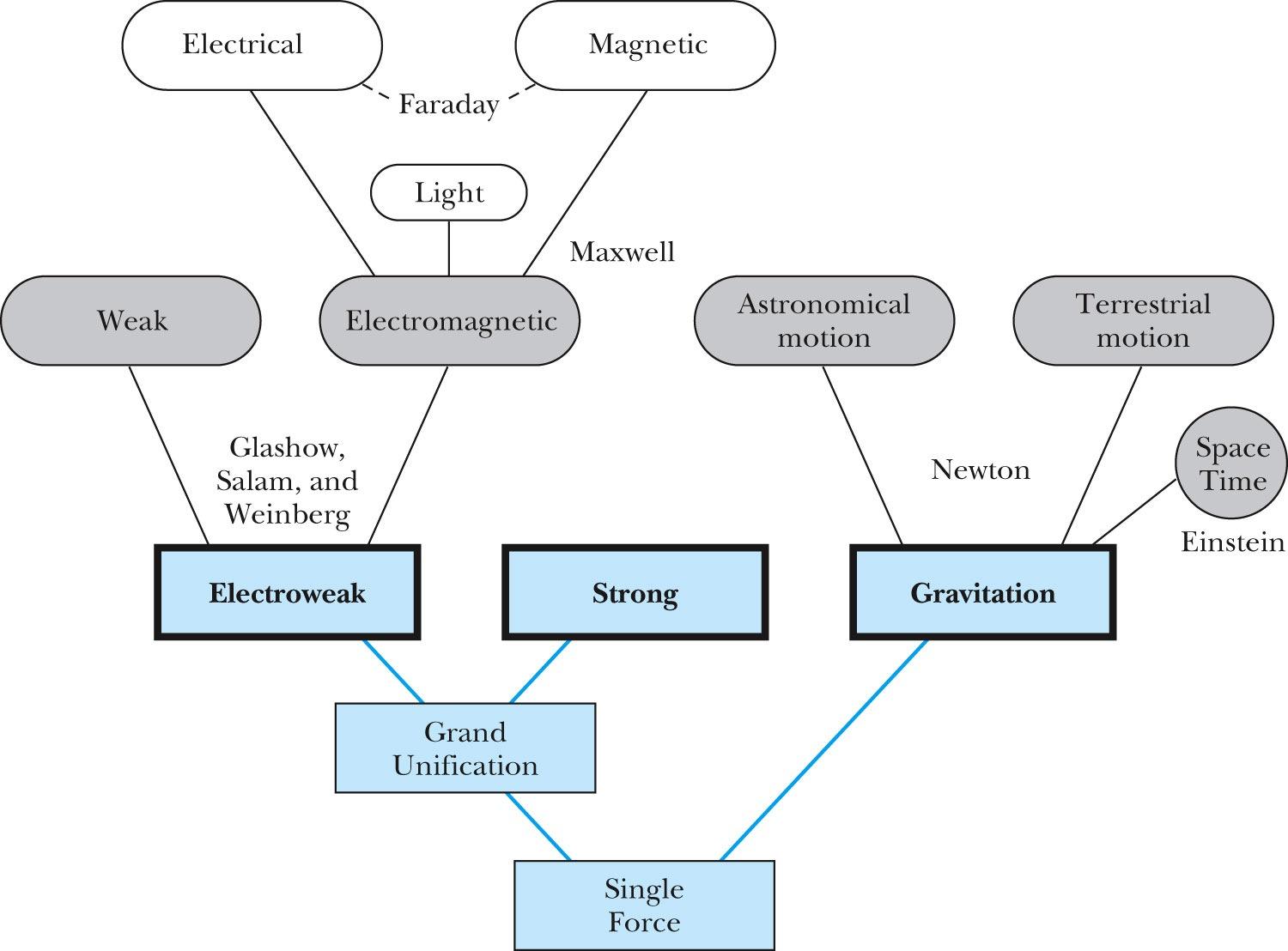 1.5: The Atomic Theory of Matter
Initiated by Democritus and Leucippus (~450 B.C.)
    (first to us the Greek atomos, meaning “indivisible”)
In addition to fundamental contributions by Boyle, Charles, and Gay-Lussac, Proust (1754 – 1826) proposes the law of definite proportions
Dalton advances the atomic theory of matter to explain the law of definite proportions
Avogadro proposes that all gases at the same temperature, pressure, and volume contain the same number of molecules (atoms); viz. 6.02 × 1023 atoms per mole
Cannizzaro (1826 – 1910) makes the distinction between atoms and molecules advancing the ideas of Avogadro.
Further Advances in Atomic Theory
Maxwell derives the speed distribution of atoms in a gas

Robert Brown (1753 – 1858) observes microscopic “random” motion of suspended grains of pollen in water

Einstein in the 20th century explains this random motion using atomic theory
Opposition to the Theory
Ernst Mach (1838 – 1916) opposes the theory on the basis of logical positivism, i.e., atoms being “unseen” place into question their reality
Wilhelm Ostwald (1853 – 1932) supports this premise but on experimental results of radioactivity, discrete spectral lines, and the formation of molecular structures
Overwhelming Evidence for Existence of Atoms
Max Planck (1858 – 1947) advances the concept to explain blackbody radiation by use of submicroscopic “quanta”
Boltzmann requires existence of atoms for his advances in statistical mechanics
Albert Einstein (1879 – 1955) uses molecules to explain Brownian motion and determines the approximate value of their size and mass
Jean Perrin (1870 – 1942) experimentally verifies Einstein’s predictions
1.6: Unresolved Questions of 1895 and New Horizons
The atomic theory controversy raises fundamental questions
It was not universally accepted
The constitutes (if any) of atoms became a significant question
The structure of matter remained unknown with certainty
Further Complications
Three fundamental problems:

The question of the existence of an  electromagnetic medium 
The problem of observed differences in the electric and magnetic field between stationary and moving reference systems 
The failure of classical physics to explain blackbody radiation
Additional Discoveries Contribute to the Complications
Discovery of x-rays
Discovery of radioactivity
Discovery of the electron
Discovery of the Zeeman effect
The Beginnings of Modern Physics
These new discoveries and the many resulting complications required a revision of the fundamental physical assumptions that  culminated in the huge successes of physics

To this end, the introduction of the modern theory of relativity and quantum mechanics becomes the starting point of this most fascinating revision.
Four forces video